UNIT 16. DO YOU HAVE ANY PETS?
LESSON 2
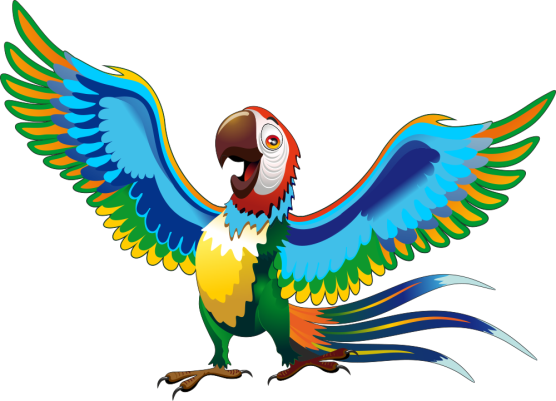 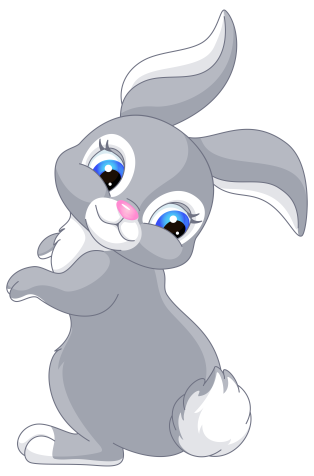 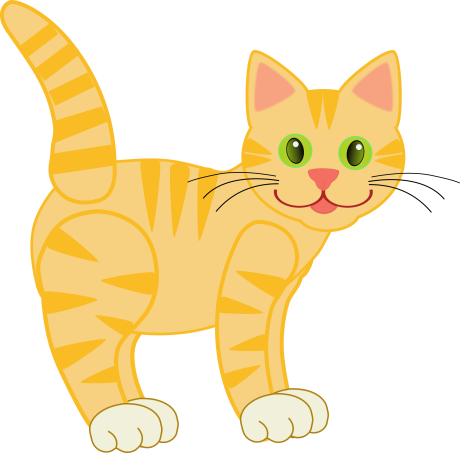 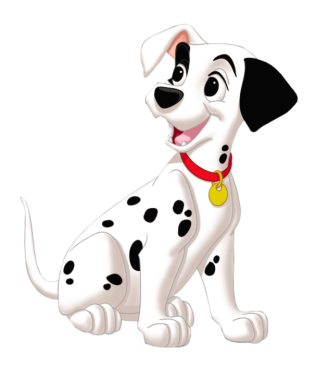 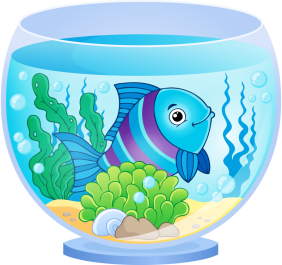 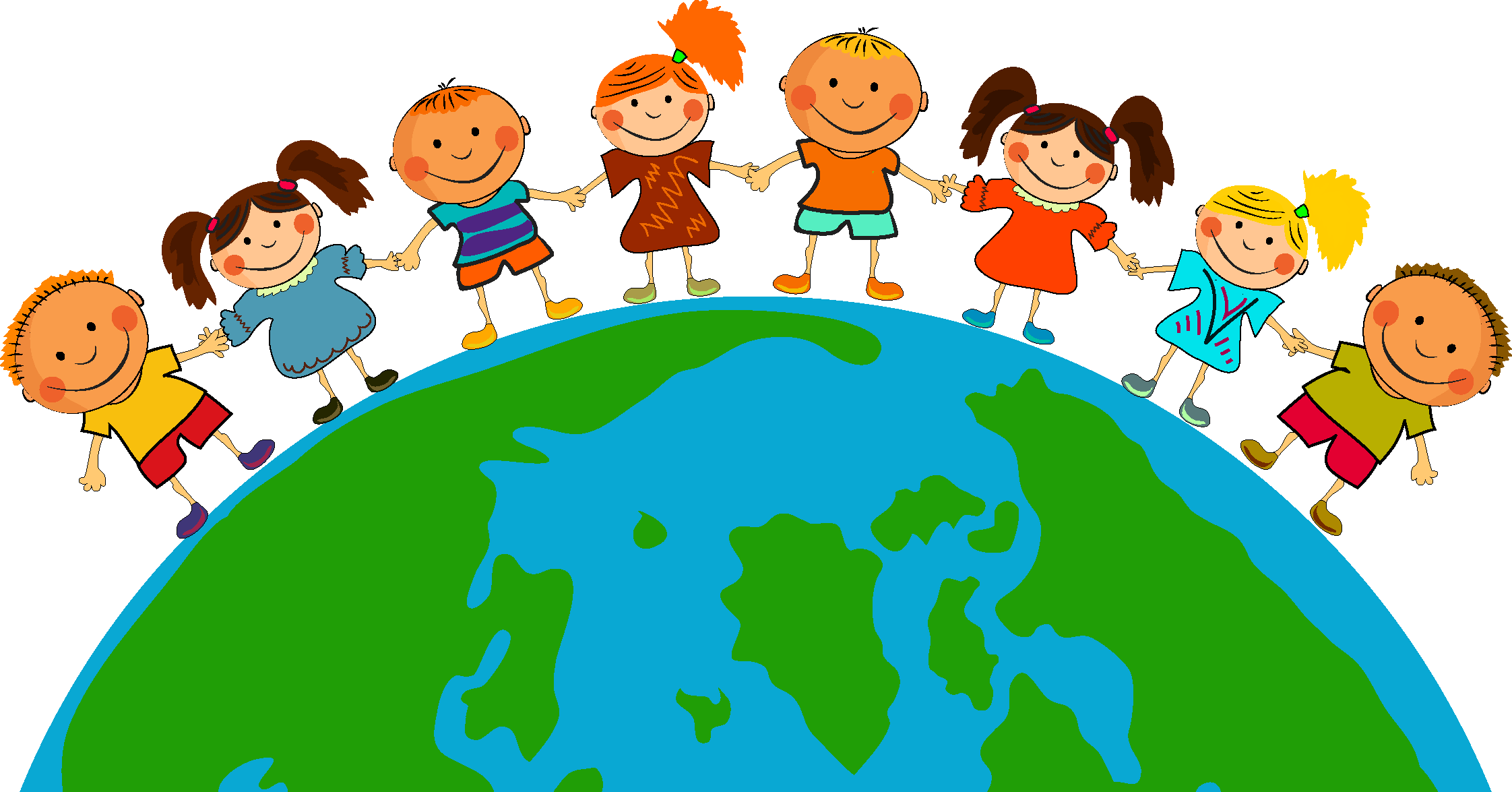 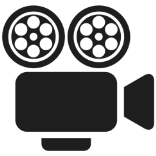 WARM UP
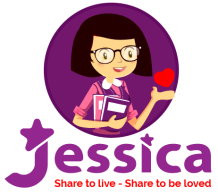 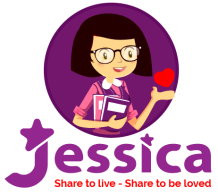 Next to
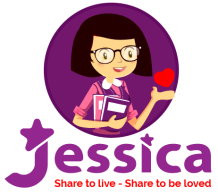 under
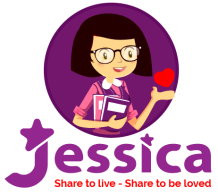 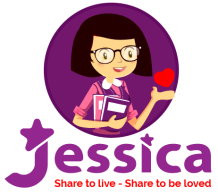 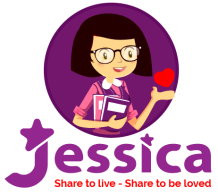 flower pot
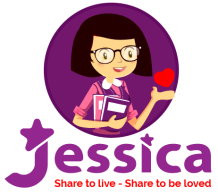 fish tank
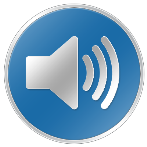 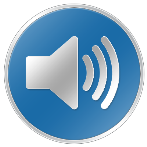 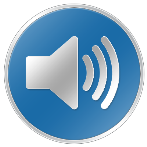 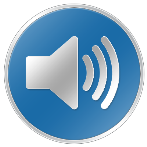 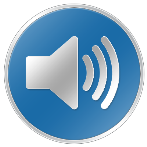 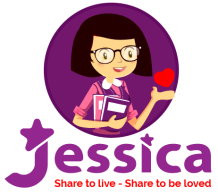 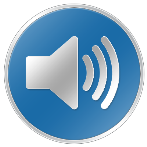 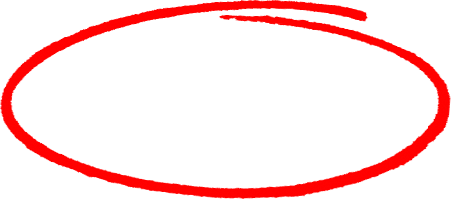 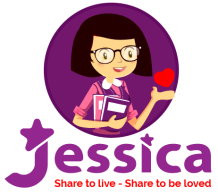 It
Where are the cats?
It
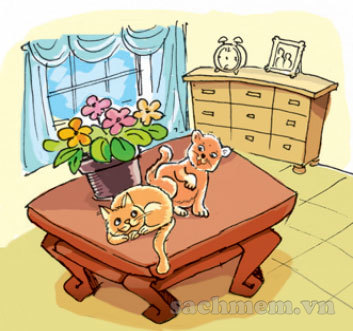 They’re           
the                 .
next to
flower pot
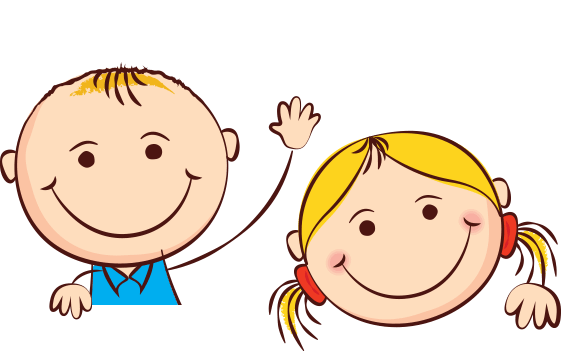 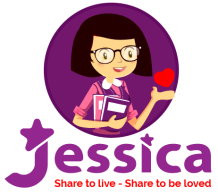 It
Where are the cats?
It
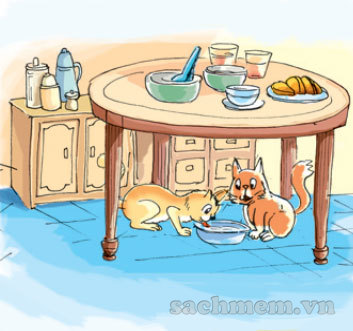 They’re          
       the           .
under
table
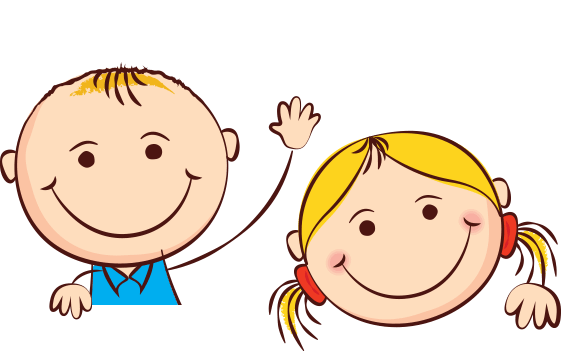 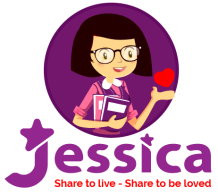 It
Where are the cats?
It
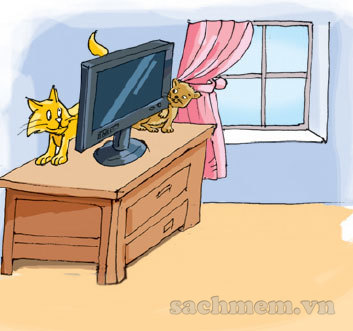 They’re          
       the           .
behind
TV
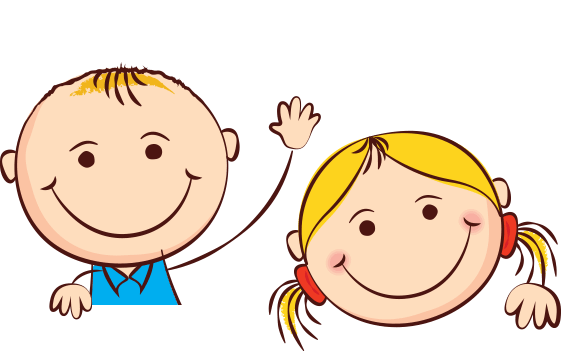 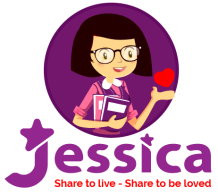 It
Where are the cats?
It
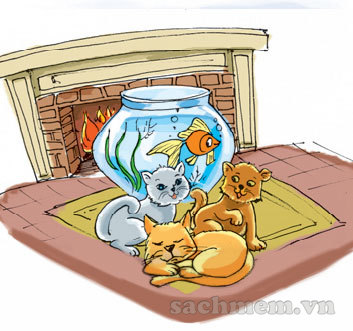 They’re          
       the                .
in front of
fish tank
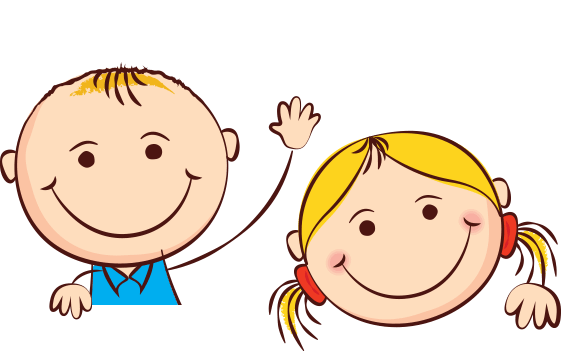 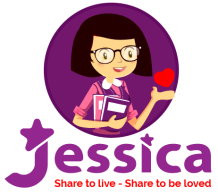 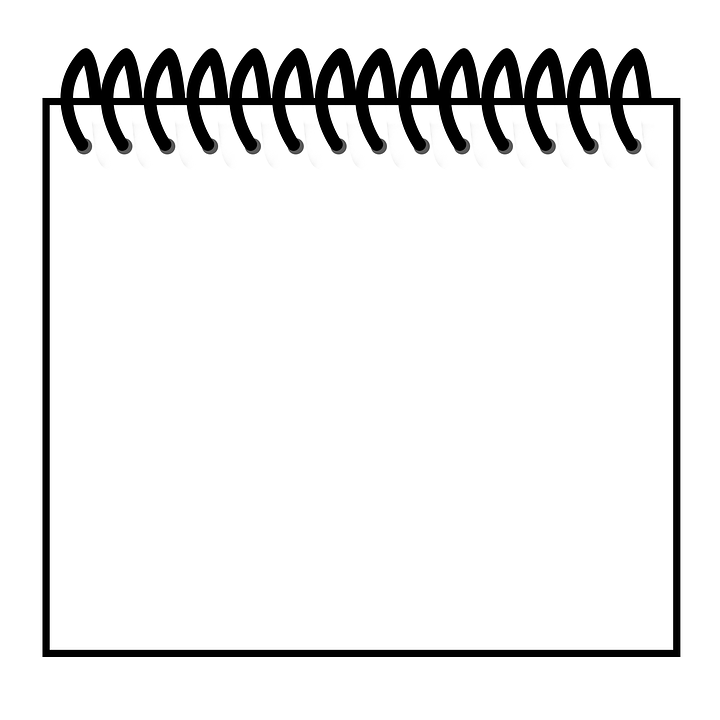 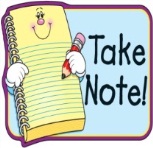 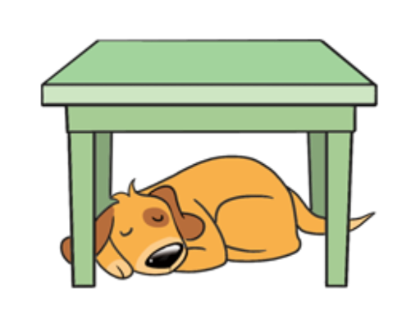 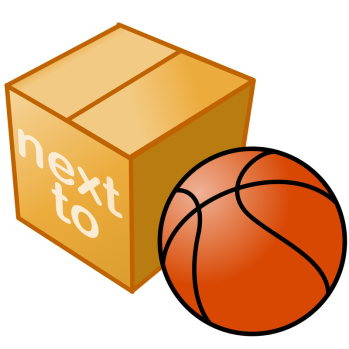 1. Vocabulary
- next to
- under
- behind
- in front of
- flower pot
- fish tank
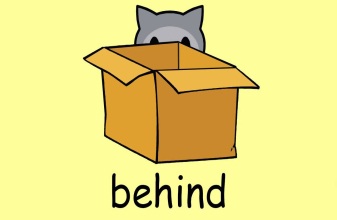 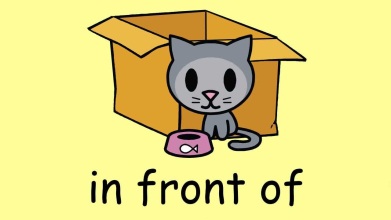 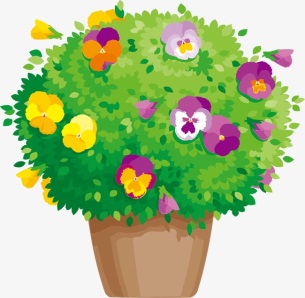 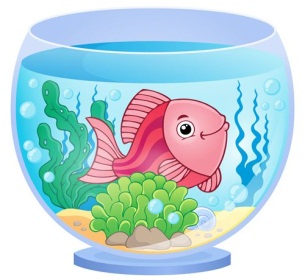 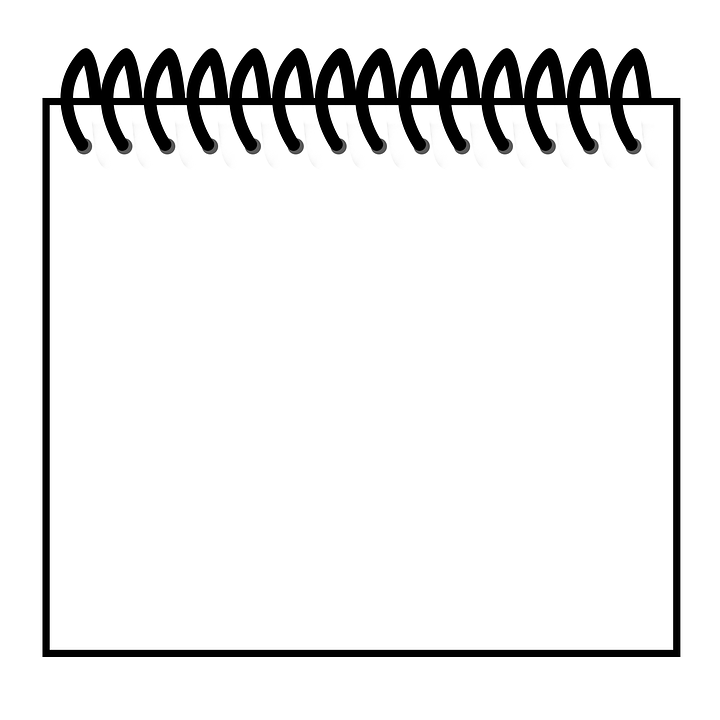 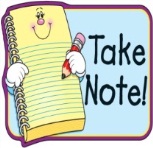 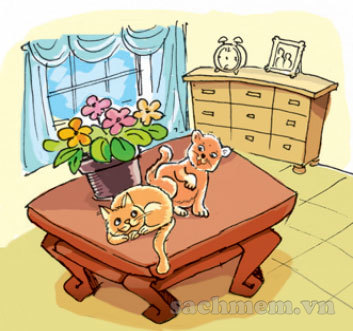 2. Model sentence
Where are the cats? 
They’re next to the flower pot.

Where are the cats?
They’re behind the TV.
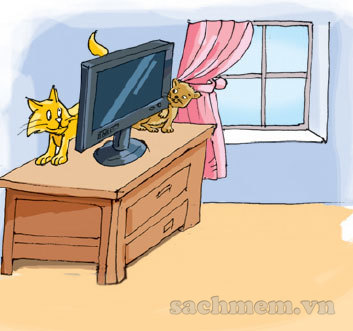 LET’S TALK
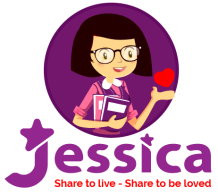 Listen & NUMBER
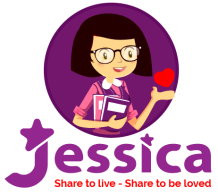 1
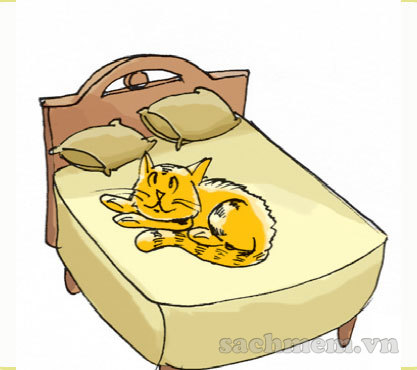 2
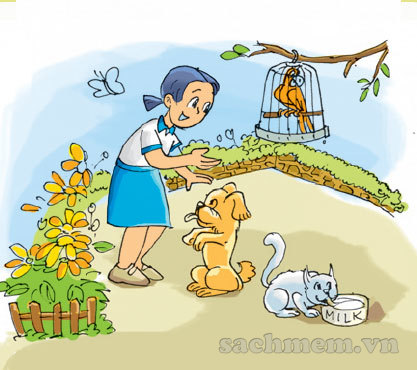 1
2
3
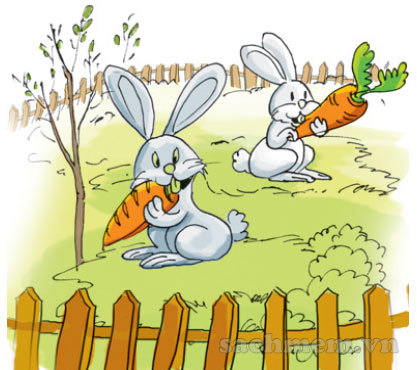 4
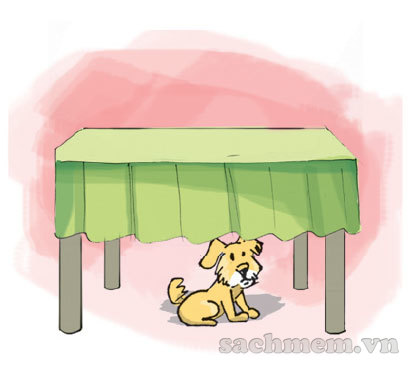 3
4
READ & WRITE
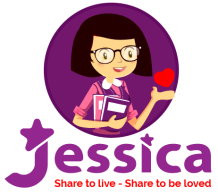 Hi! My name is Nam. I have a lot of pets. This is my cat. It is on the bed. And that is my dog. It is there, under the table. I also have two parrots and a rabbit. They are all in the garden.

1. Nam has a lot of             .                              
2. He has a          .          
It is        the bed.                          
3. He has a            .          
It is                  the table.                          
34. He has two                    and a                     .         
They are in the                   .
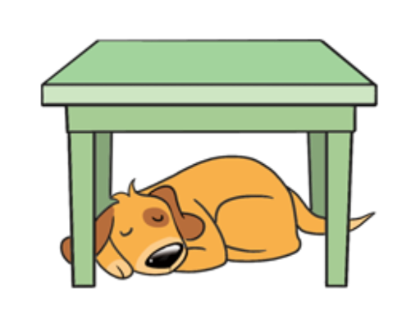 pets
cat
on
dog
under
rabbit
parrots
garden
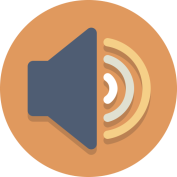 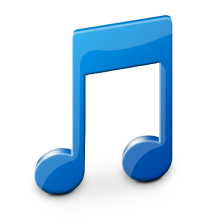 Do you have any pets?
Do you have any pets?
Yes, I do.
I have a rabbit and its name is Boo.
Do you have any pets?
Yes, I do.
I have a goldfish and its name is Blue.
Do you have any pets?
Yes, I do.
I have a parrot and its name is Sue.
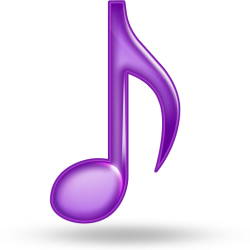 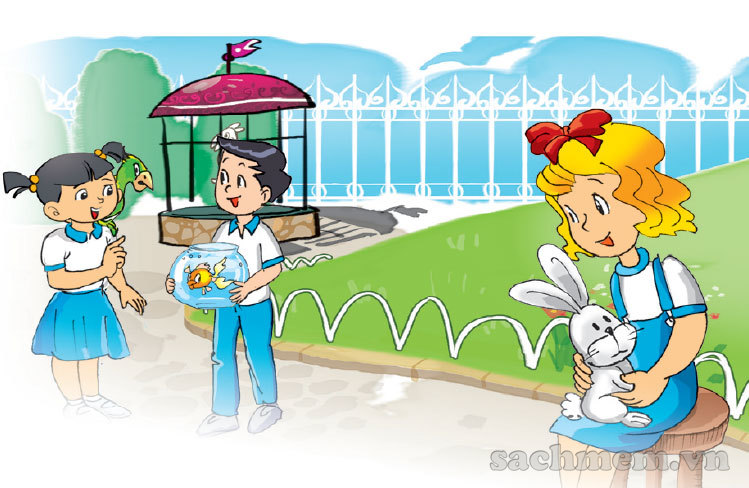 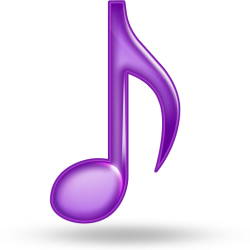 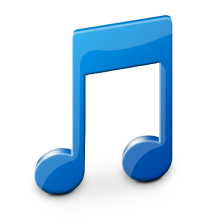 TIME TO PLAY
END
PET HOUSE
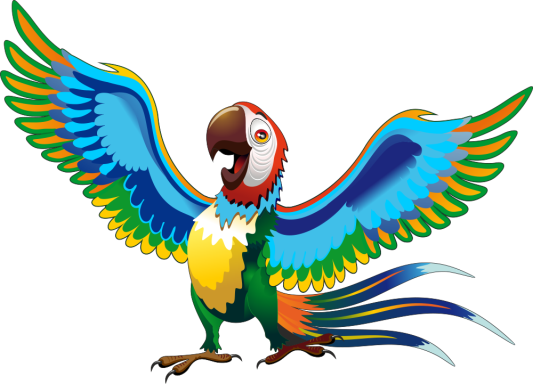 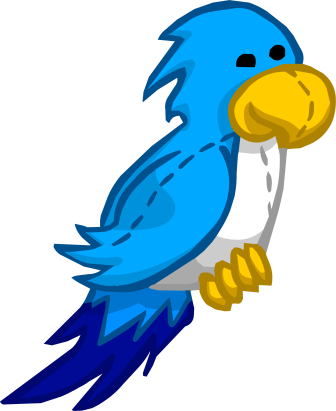 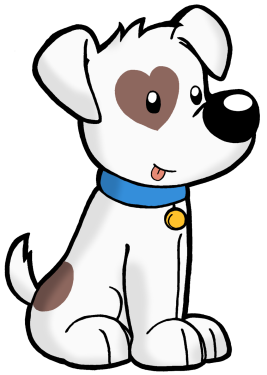 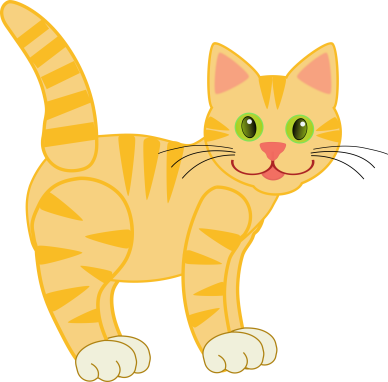 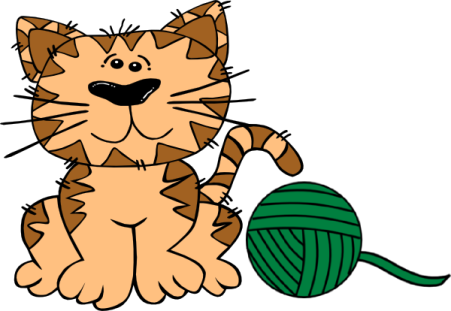 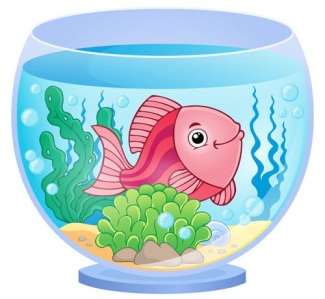 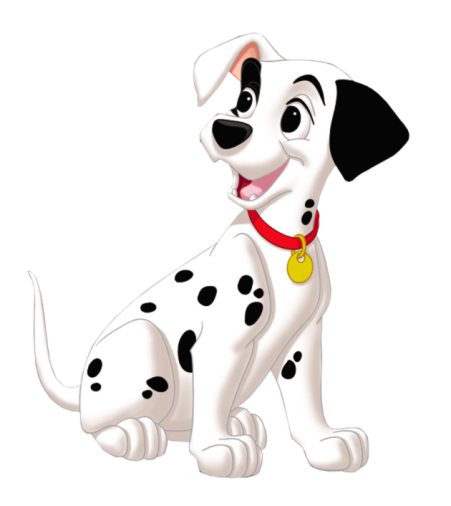 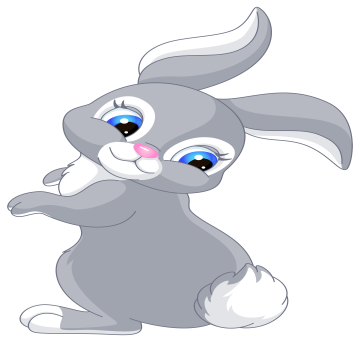 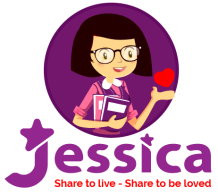 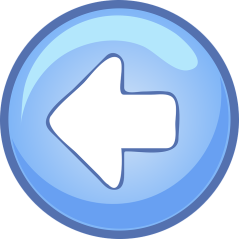 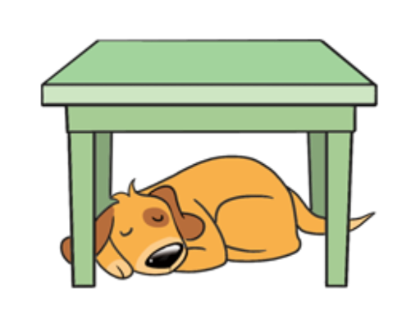 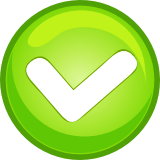 The dog is under the table
The dog is behind the table
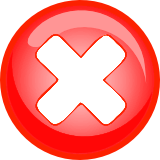 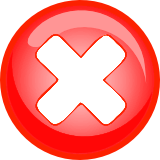 The dog is next to the table
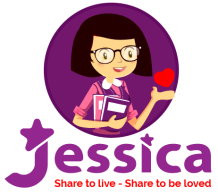 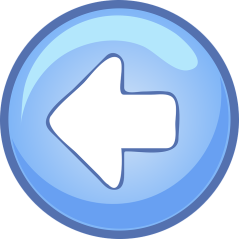 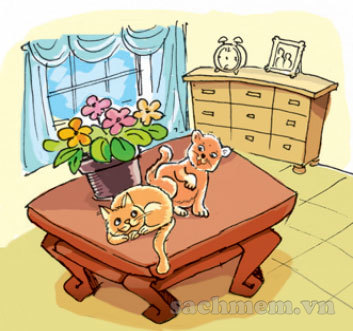 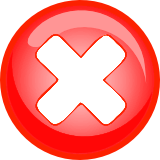 The cats are under the table
The cats are next to the flower pot.
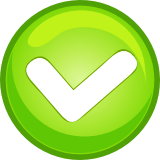 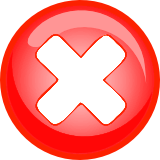 The cats are behind the flower pot.
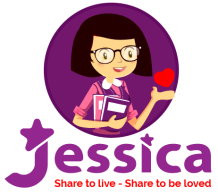 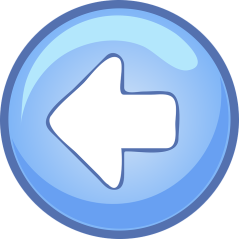 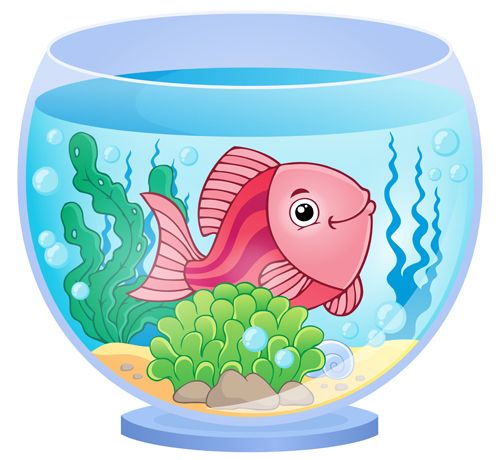 The goldfish is on the fish tank.
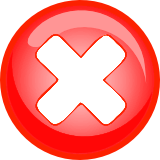 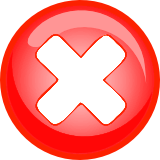 The goldfish is under the fish tank.
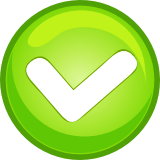 The goldfish is in the fish tank.
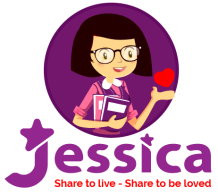 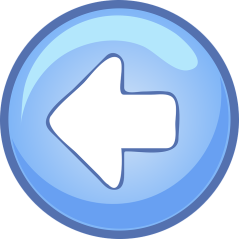 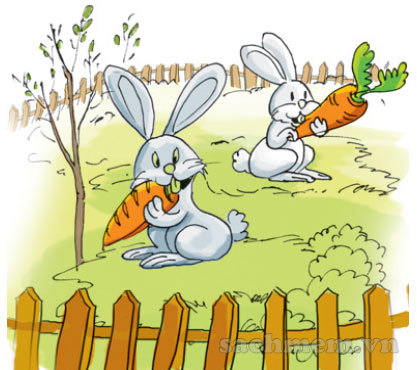 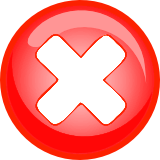 The rabbits is in the fish tank.
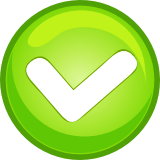 The rabbit is in the garden.
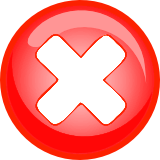 The rabbit is near the garden.
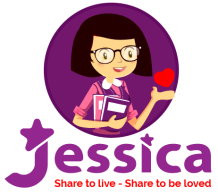 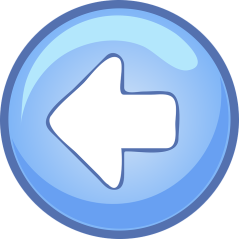 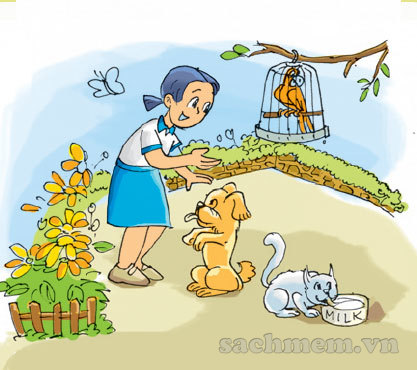 The cat is in front of the dog.
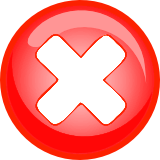 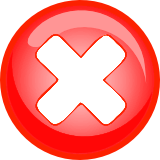 The cat is under the dog.
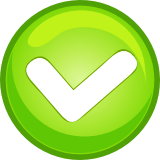 The cat is next to the dog.
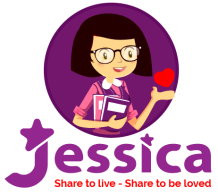 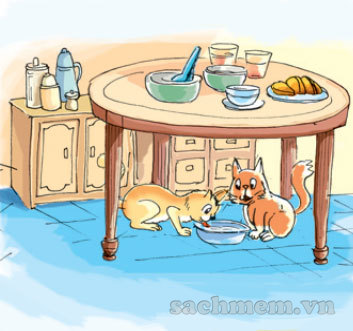 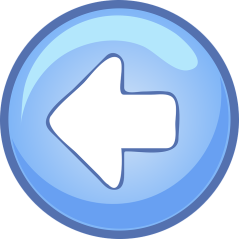 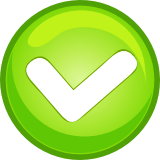 The cats are under the table.
The cats are on the table.
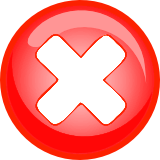 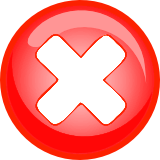 The cats are in the table.
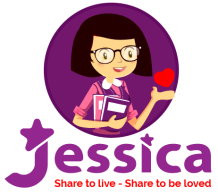 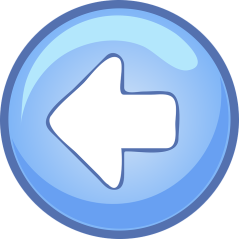 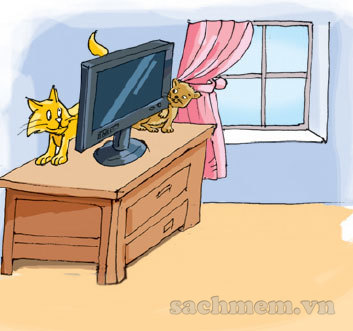 The cat is on the TV.
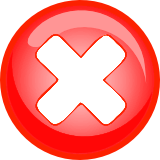 The cat is in the TV.
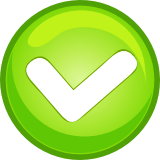 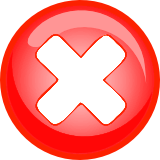 The cat is behind the TV.
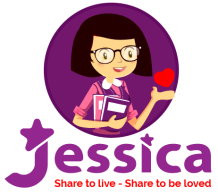 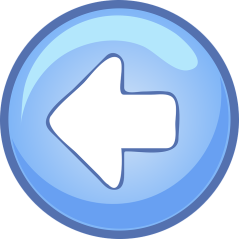 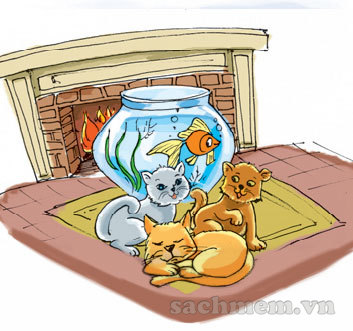 The cats are in the fish tank.
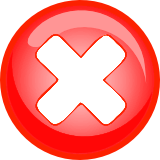 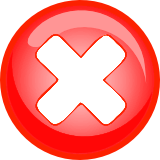 The cats are behind the fish tank.
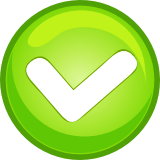 The cats are in front of  the fish tank.
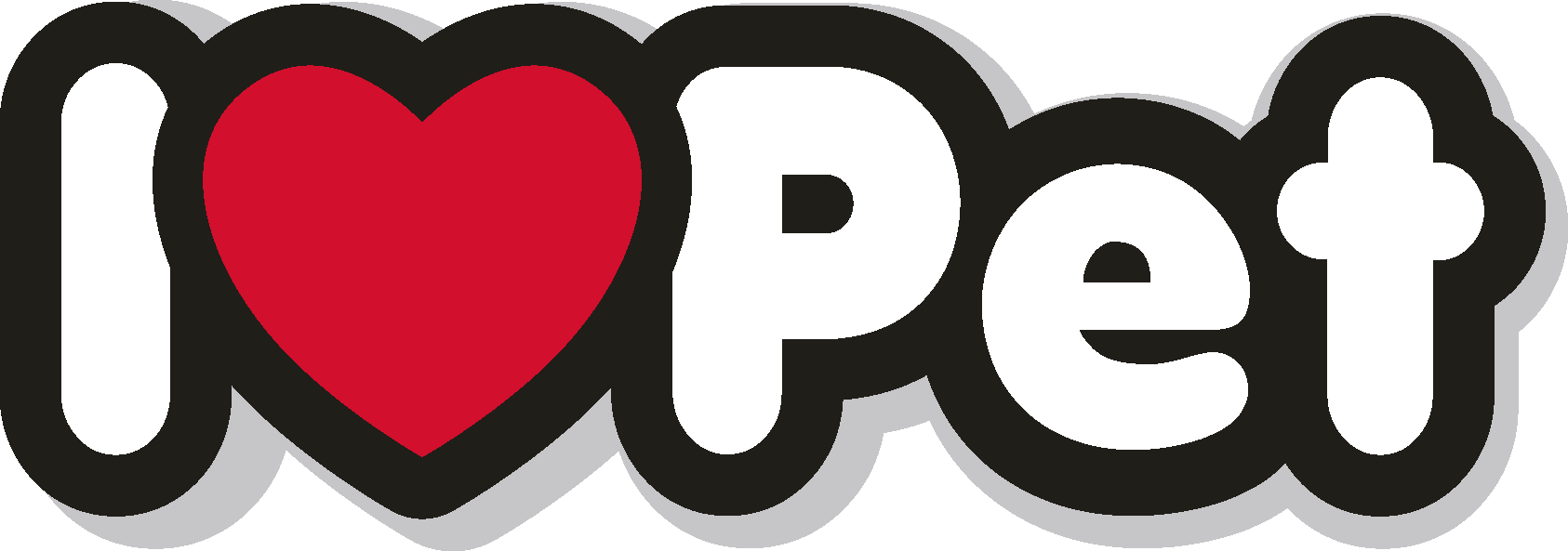 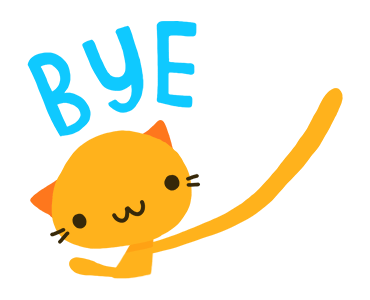